On the Smoothing Parameter of  a Lattice
Daniel Dadush
Centrum Wiskunde & Informatica (CWI)

Joint work with K.M. Chung, F.H. Liu and C. Peikert
Outline
Lattice Parameters / Hard Lattice Problems.
Worst Case to Average Case Reductions.
The Smoothing Parameter.
Results: Complexity upper bounds.
Geometric chacterizations of the Smoothing Parameter.
A new analysis of the Goldreich-Goldwasser Protocol.
Lattices
Lattices
Lattice Parameters
Lattice Problems
Lattice Problems
Cryptography
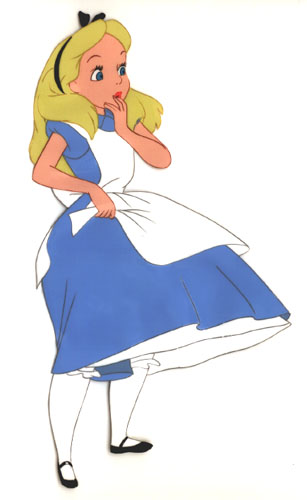 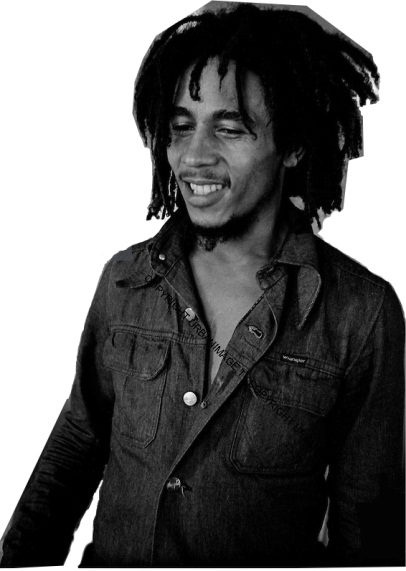 Alice
Bob
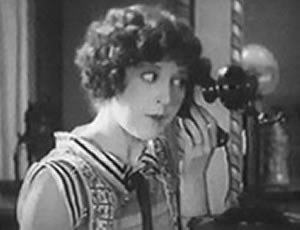 Eve
Alice wants to communicate securely with Bob.
Doesn’t want Eve to learn anything.
Cryptography
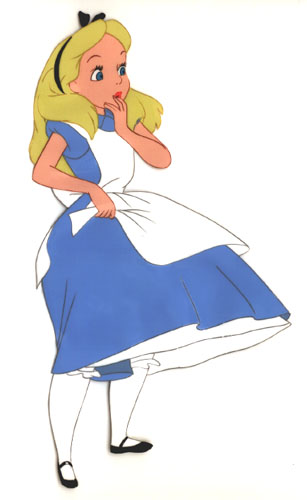 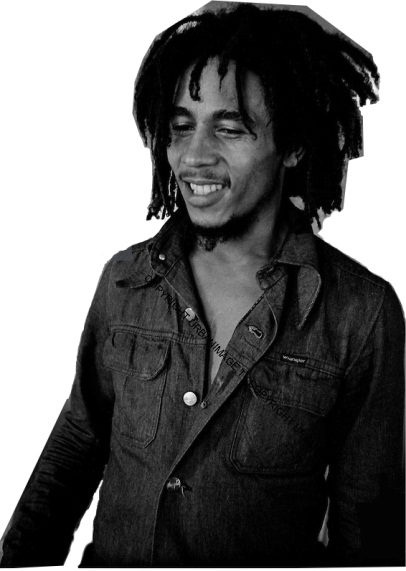 Alice
Bob
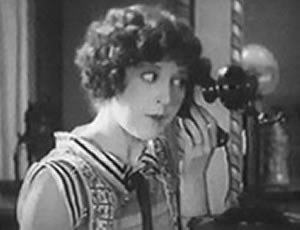 Eve
Security of the encryption scheme must rely on 
average case hardness of some computational problem.
Hard Problems based on Lattices
Short Integer Solution (SIS):      [Ajtai `96] 
Minicrypt:  
One Way Functions, PRFs, Signature Schemes, …

Learning with Errors (LWE):       [Regev `05]
Cryptomania: 
Public Key, Identity Based Encryption, Encryption, Fully Homomorphic Encryption, …
Hard Problems based on Lattices
Worst / Average Case reductions
Worst / Average Case reductions
Worst / Average Case reductions
Worst / Average Case reductions
Worst / Average Case reductions
Worst / Average Case reductions
Worst / Average Case reductions
Worst / Average Case reductions
Worst / Average Case reductions
The Smoothing Parameter [M.R. 04]
The Smoothing Parameter [M.R. 04]
The Smoothing Parameter [M.R. 04]
The Smoothing Parameter [M.R. 04]
v
v
The Smoothing Parameter [M.R. 04]
uniform distribution
v
v
The Smoothing Parameter [M.R. 04]
v
v
The Smoothing Parameter [M.R. 04]
Must increase standard deviation to be smooth.
The Smoothing Parameter [M.R. 04]
Must increase standard deviation to be smooth.
Sum is very close to uniform.
The Smoothing Parameter [M.R. 04]
The Smoothing Parameter [M.R. 04]
Modern worst case to average case reductions generally take the following form:

Compute lattice quantity (short vectors, discretegaussian samples, …) whose quality is bounded as a function of the Smoothing Parameter.

Deduce bounds on desired lattice parameter by relating it to the Smoothing Parameter.

Reductions “factor” through Smoothing Parameter.
The Smoothing Parameter [M.R. 04]
Dual Lattices
Dual Lattices
The Smoothing Parameter [M.R. 04]
Known Bounds
Plan
Define Smoothing Parameter Problem / Provide Complexity Results.
Develop new geometric chacterizations of the Smoothing Parameter.
Analyze Interactive Protocol for Approximating the Smoothing Parameter.
Smoothing Parameter Problem
Arthur Merlin Protocols
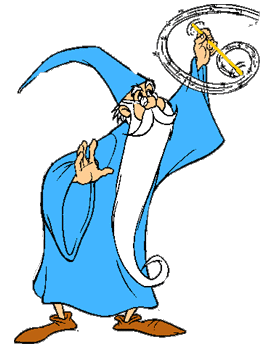 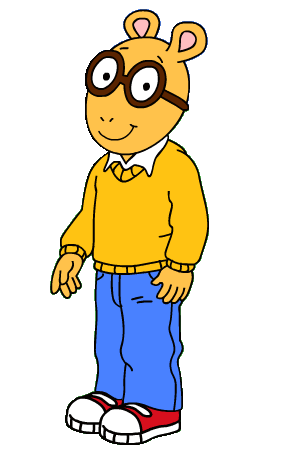 PPTVerifier
UnboundedProver
Arthur Accepts / Rejects
Arthur
Merlin
Complexity of SVP
Complexity of GapSPP
Complexity of GapSPP
Complexity of GapSPP
Complexity of GapSPP
Complexity of GapSPP
Complexity of GapSPP
Comparison to SVP
Worst / Average Case Reductions
Worst / Average Case Reductions
Worst / Average Case Reductions
Worst / Average Case Reductions
Goldreich-Goldwasser Protocol
Goldreich-Goldwasser Protocol
Goldreich-Goldwasser Protocol
Goldreich-Goldwasser Protocol
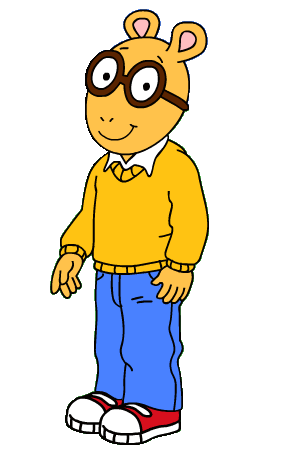 Goldreich-Goldwasser Protocol
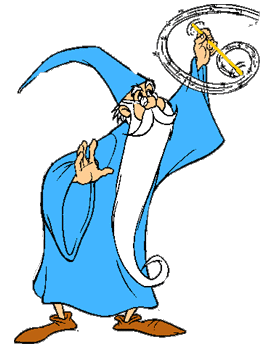 Goldreich-Goldwasser Protocol
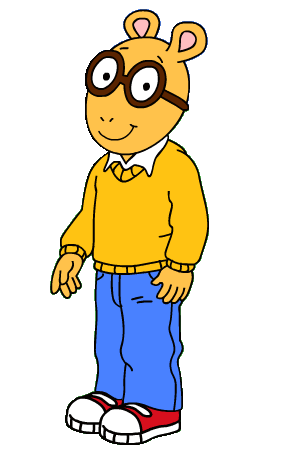 Accept!
Goldreich-Goldwasser Protocol
Goldreich-Goldwasser Protocol
Goldreich-Goldwasser Protocol
uncertainty region
Goldreich-Goldwasser Protocol
uncertainty region
Goldreich-Goldwasser Protocol
uncertainty region
Goldreich-Goldwasser Protocol
uncertainty region
Goldreich-Goldwasser Protocol
Goldreich-Goldwasser Protocol
uncertainty region
Goldreich-Goldwasser Protocol
Inefficiency of GG applied to GapSVP:

Using only shortest vector information, cannot distinguish lattices with
Unique shortest vector.
Exponentially many shortest vectors.

Can only use pessimistic bounds on size of “uncertainty region”.
Goldreich-Goldwasser Protocol
Geometric Characterizations
Overlap fraction
Geometric Characterizations
Geometric Characterizations
Geometric Characterizations
Geometric Characterizations
Smoothing Parameter Problem
Goldreich-Goldwasser for GapSPP
Goldreich-Goldwasser for GapSPP
Goldreich-Goldwasser for GapSPP
Gaussian Goldreich-Goldwasser
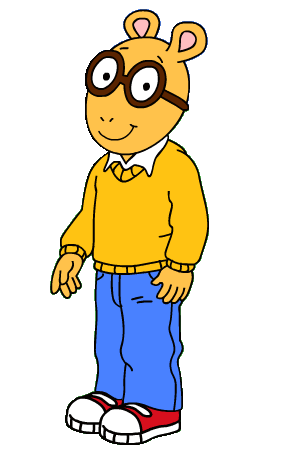 Gaussian Goldreich-Goldwasser
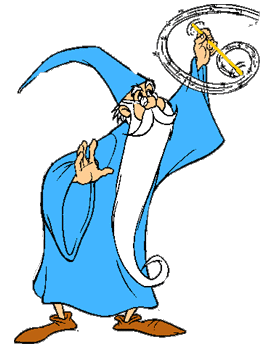 Gaussian Goldreich-Goldwasser
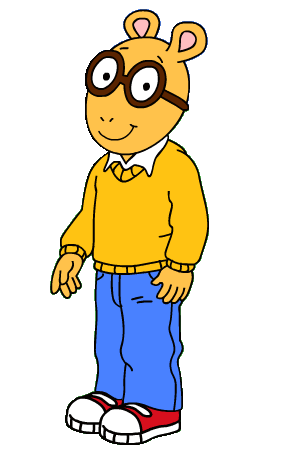 Accept!
Gaussian Goldreich-Goldwasser
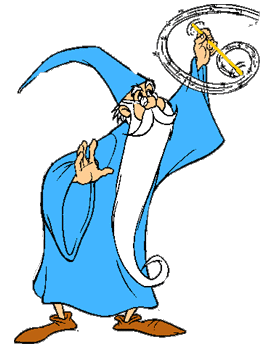 Gaussian Goldreich-Goldwasser
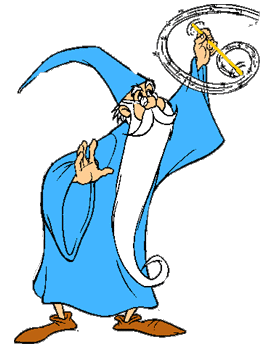 Gaussian Goldreich-Goldwasser
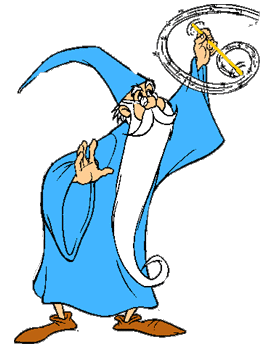 Gaussian Goldreich-Goldwasser
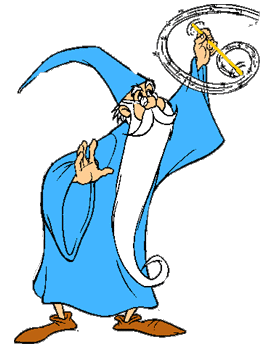 Gaussian Goldreich-Goldwasser
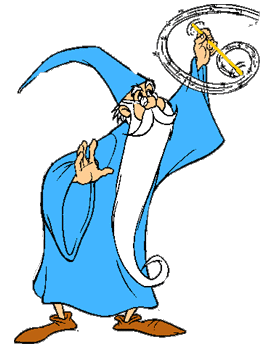 Gaussian Goldreich-Goldwasser
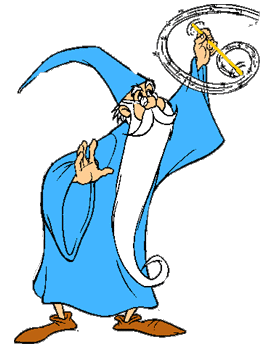 Gaussian Goldreich-Goldwasser
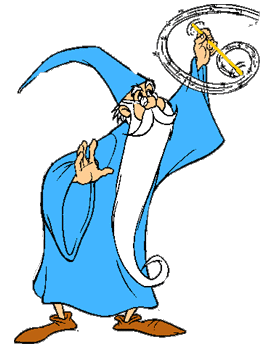 Geometric Characterizations
Geometric Characterizations
Geometric Characterizations
Geometric Characterizations
Geometric Characterizations
Geometric Characterizations
Geometric Characterizations
Initiated study of complexity of Smoothing Parameter Problem. Exhibited its unique complexity theoretic properties. 
Gave two new geometric characterizations of the Smoothing Parameter.
Presented tighter Worst Case to Average Case reduction from GapSPP to LWE.
Smoothing Parameter Problem
Smoothing Parameter Problem
The Smoothing Parameter [M.R. 04]
The Smoothing Parameter [M.R. 04]